Formulování strategiíXSF
04. 04. 2023
Olomouc
Autor: Ing. Jaroslav Škrabal
Formulování strategií
Tzv. 5C strategie nabízejí rychlý přehled o tom, co je důležité při tvorbě strategie:
1. Potřeby zákazníků (customer needs). Na uspokojení kterých potřeb a kterých zákazníků se zaměříme? – Model uspokojení zákazníka (customer satisfaction model – N. Kano). 
2. Schopnosti a kompetence firmy (company skills). Jaké specifické schopnosti a dovednosti potřebujeme k tomu, abychom uspokojili potřeby cílových zákazníků? – Klíčové kompetence (core competence) a SWOT analýzy (SWOT analysis). 
3. Konkurence (competition). Kdo s námi soutěží o uspokojení těchto potřeb zákazníků? – Konkurenční výhoda (competitive advantage – Porterovy tři generické strategie). 
4. Spolupracovníci (collaborators). Koho máme oslovit, aby nám pomohl? – Strategické aliance (strategic aliance). 
5. Kontext (context). Jaké kulturní, technologické a právní faktory limitují činnost firmy? – PEST analýzy (PEST analysis).
2/25
Formulování strategií
Hlavní principy tvorby strategie jsou: analytický proces opírající se o data, který identifikuje potřeby zákazníků, odlišuje firmu od jejích konkurentů a maximalizuje zisk. 
Přitom je nutné předvídat změny v široce pojatém prostředí.
3/25
Formulování strategií
Parciální strategie
Příkladem parciální strategie zaměřené na trh je přístup Ansoffa (1966), vyjádřený maticí produkt/trh;
Strategie obsažené v této matici jsou strategiemi růstovými.
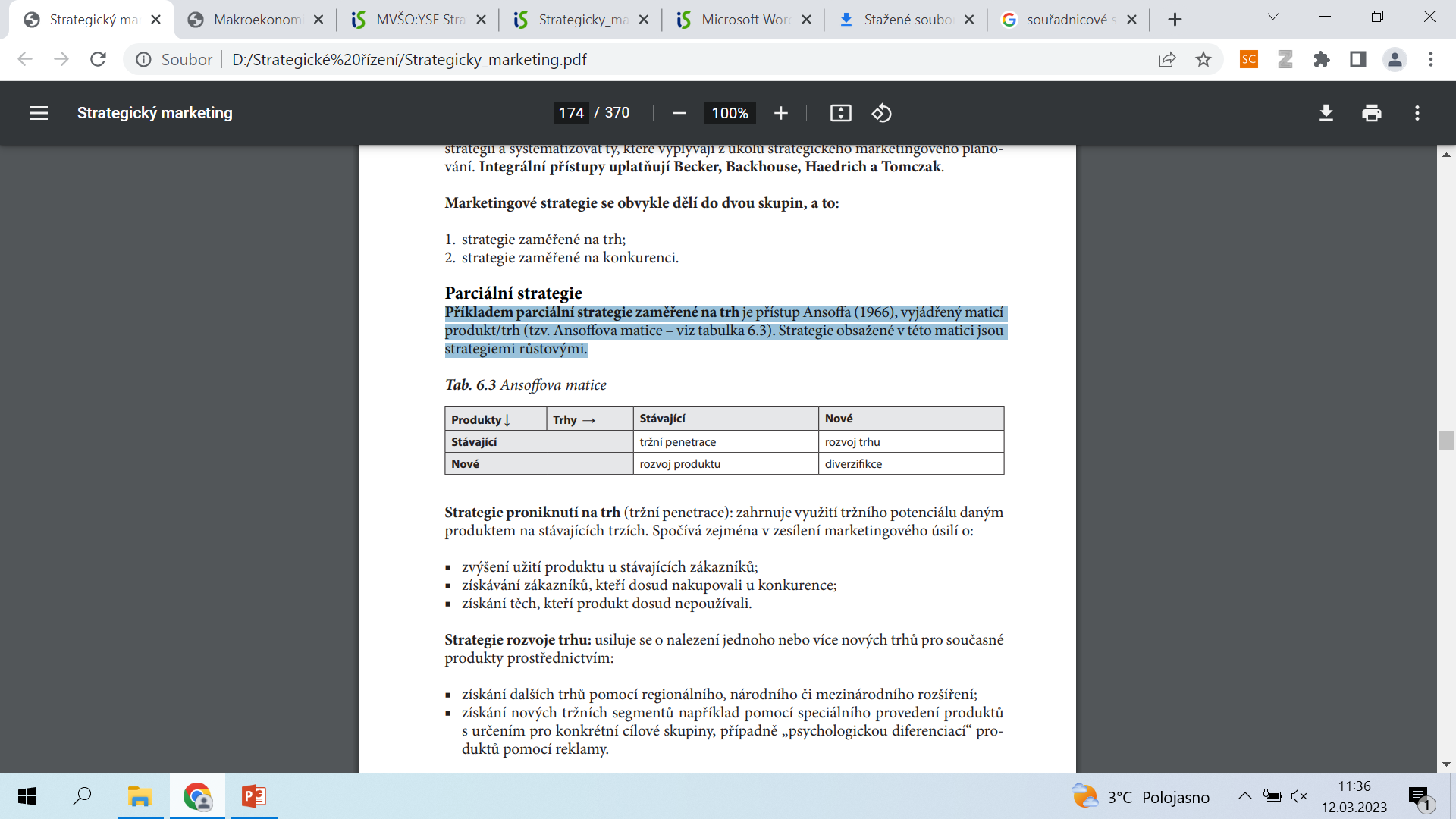 4/25
Formulování strategií
Strategie proniknutí na trh (tržní penetrace): zahrnuje využití tržního potenciálu daným produktem na stávajících trzích. 
Spočívá zejména v zesílení úsilí o: 
zvýšení užití produktu u stávajících zákazníků; 
získávání zákazníků, kteří dosud nakupovali u konkurence; 
získání těch, kteří produkt dosud nepoužívali.
5/25
Formulování strategií
Strategie rozvoje trhu: usiluje se o nalezení jednoho nebo více nových trhů pro současné produkty prostřednictvím: 
získání dalších trhů pomocí regionálního, národního či mezinárodního rozšíření; 
získání nových tržních segmentů například pomocí speciálního provedení produktů s určením pro konkrétní cílové skupiny, případně „psychologickou diferenciací“ produktů pomocí reklamy.
6/25
Formulování strategií
Strategie rozvoje produktu: předpokládá, že pro existující trhy budou vyvinuty a vyrobeny nové produkty, případně produkty budou inovovány: 
inovace ve smyslu reálné tržní novinky; 
rozšíření programu nabídky vývojem nových provedení produktů.
7/25
Formulování strategií
Kotler (1988, 1991, 2001), který rovněž vyznává parciální přístup tvorby strategií, vymezuje čtyři typy strategií, přičemž úsilí firmy o tržní pozici, určenou podílem na trhu, volí za výchozí bod systematizace. 
Firma může v modelovém případu volit mezi:
strategií tržního vůdce (vládce trhu), 
vyzyvatele, 
následovatele (souběžce) a 
výklenkáře
8/25
Formulování strategií
Další představitel parciálního přístupu, Porter, rozpracoval tři typy všeobecných konkurenčních strategií:
Generické konkurenční strategie dle Portera
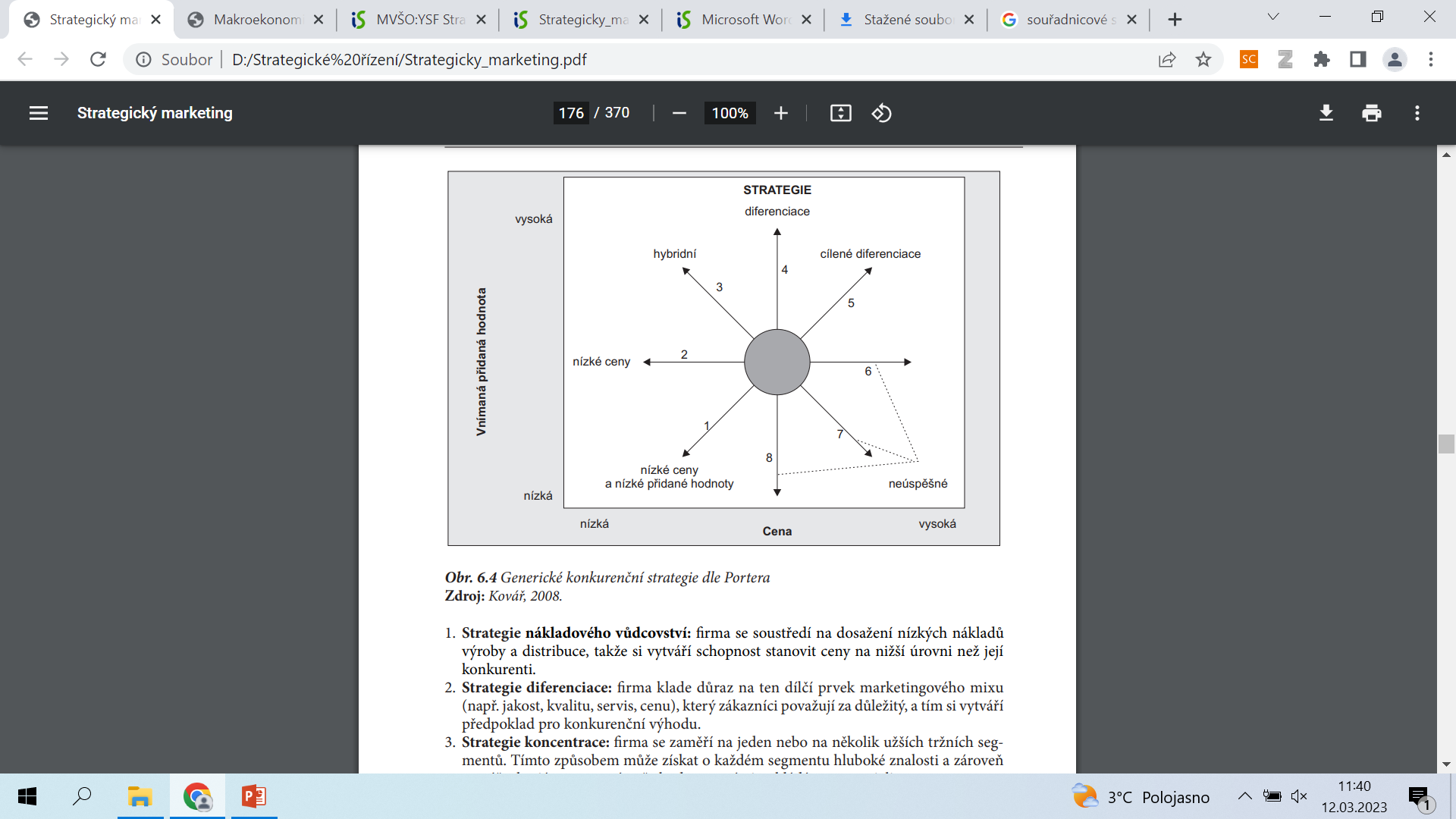 9/25
Formulování strategií
1. Strategie nákladového vůdcovství: firma se soustředí na dosažení nízkých nákladů výroby a distribuce, takže si vytváří schopnost stanovit ceny na nižší úrovni než její konkurenti. 
2. Strategie diferenciace: firma klade důraz na ten dílčí prvek marketingového mixu (např. jakost, kvalitu, servis, cenu), který zákazníci považují za důležitý, a tím si vytváří předpoklad pro konkurenční výhodu. 
3. Strategie koncentrace: firma se zaměří na jeden nebo na několik užších tržních segmentů. 
Tímto způsobem může získat o každém segmentu hluboké znalosti a zároveň vytvářet bariéry vstupu tím, že bude ostatními pokládána za specialistu.
10/25
Formulování strategií
Integrované strategie
Becker rozlišuje čtyři základní strategie. 
Jedná se o: 
strategii tržního pole: stanovení kombinace výrobek–trh; 
strategie stimulování trhu: určení druhu a způsobu působení na trh; 
strategie tržní parcelace: stanovení druhu, popřípadě stupně diferenciace při „stimulování trhu“; 
strategie tržního areálu: pevné stanovení alternativ „územní politiky“, popřípadě fází.
11/25
Formulování strategií
Integrované strategie
Každý z těchto strategických rozměrů obsahuje různé alternativy vytváření strategie, takže z uvedeného vyplývá určitý přehled navzájem sladěných strategií
Systém strategie podle Beckera
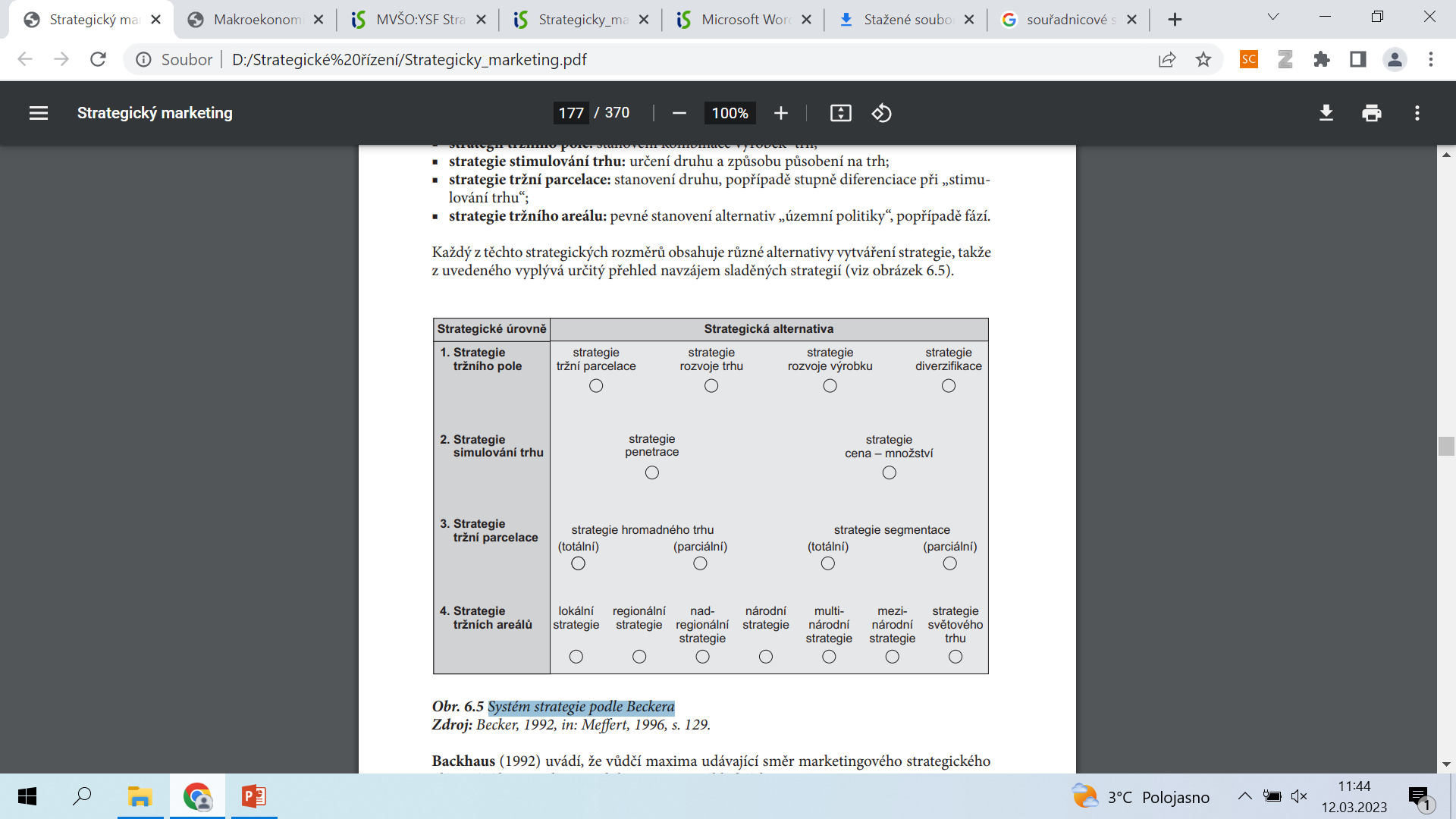 12/25
Formulování strategií
Backhaus (1992) uvádí, že vůdčí maxima udávající směr marketingového strategického plánování lze v podstatě redukovat na pět základních rozměrů: 
1. otázky týkající se vlastního smyslu podnikání; 
2. rozhodnutí o stimulování trhu; 
3. volba strategie vstupu na trh a odchodu z trhu; 
4. stanovení tržního areálu, tj. geografického místa, na kterém chce být podnik činný; 
5. rozhodnutí o volbě marketingového partnera, se kterým je třeba spolupracovat.
13/25
Formulování strategií
Haedrich a Tomczak rozlišují mezi čtyřmi základními strategickými stupni, které stojí vzájemně v hierarchických vztazích: 
1. strategie pozice: určení, o jakou tržní pozici by se měl podnik snažit; 
2. strategie stylu: jakou roli by měl podnik na trhu zaujmout; 
3. strategie substance: o jaký druh strategické výhody by měl podnik na trhu usilovat; 
4. strategie jištění: zajištění přítomnosti na trhu.
14/25
Formulování strategií
El-Ansary (2006) pohlíží na marketingovou strategii ze dvou úhlů pohledu a integruje do jednoho modelu procesy definice a implementace strategie. 
Definice by měla zahrnovat segmentaci trhu, výběr tržního segmentu, návrh nabídky pro vybraný segment a definování značky pro nabízený produkt tak, aby se pomocí unikátní pozice odlišil od konkurentů.
15/25
Formulování strategií
Implementace má za úkol detailně definovat produkt, cenovou politiku, distribuci a marketingovou komunikaci jako základ pro rozpracování marketingových taktik (Hanzelková, Keřkovský, Odehnalová, Vykypěl, 2009). 
El-Ansary vytvořil model, který má jasnou strukturu a marketingová strategie je zasazena do kontextu dalších firemních strategií – korporátní strategie, strategie růstu, funkčních strategií a konkurenčních strategií.
16/25
Formulování strategií
Model strategie podle podle El-Ansaryho
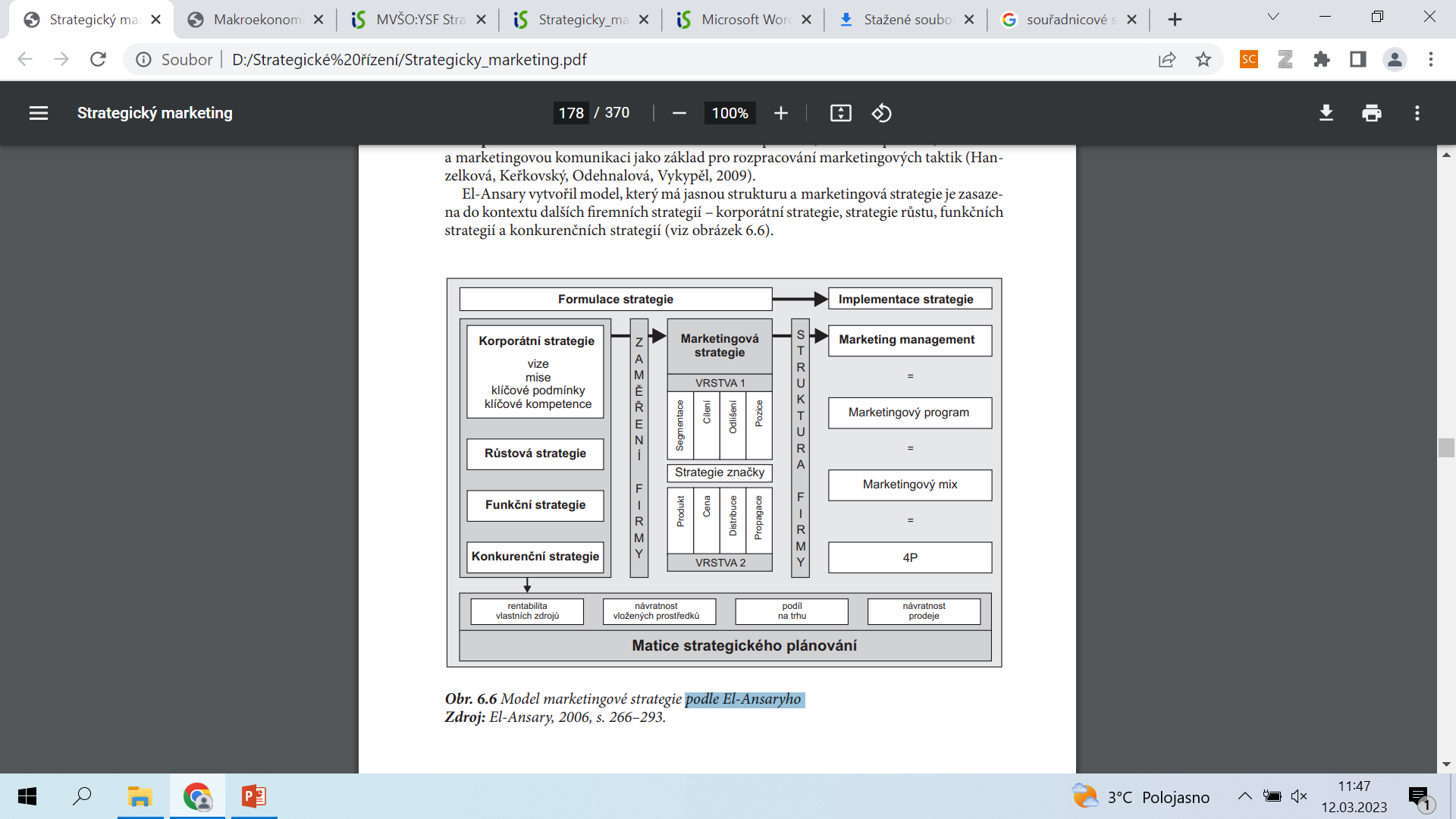 17/25
Formulování strategií
Strategie na stagnujících a smršťujících se trzích 
Za stagnující, popřípadě smršťující se trhy jsou považovány ty, jejichž o inflaci očištěný, v peněžních jednotkách vyjádřený objem trhu nebude s vysokou pravděpodobností vykazovat nijak pozoruhodnou míru růstu, popřípadě bude tato míra růstu negativní. 
Základní typy strategií na stagnujících a smršťujících se trzích: 
strategie udržení trhu a 
strategie odchodu z trhu.
18/25
Formulování strategií
Základním strategickým problémem před zvolením strategie odchodu z trhu je rozhodnutí „zůstat, nebo odejít“ (stay or exit). 
V případě, že si firma zvolí alternativu odejít, je důležité vybrat nejvýhodnější strategii odchodu z těchto alternativ: prodej podnikatelské jednotky, ukončení aktivity podnikatelského oboru, „snížení bariér odchodu z trhu“, sběrná strategie.
Typologie strategií udržení trhu
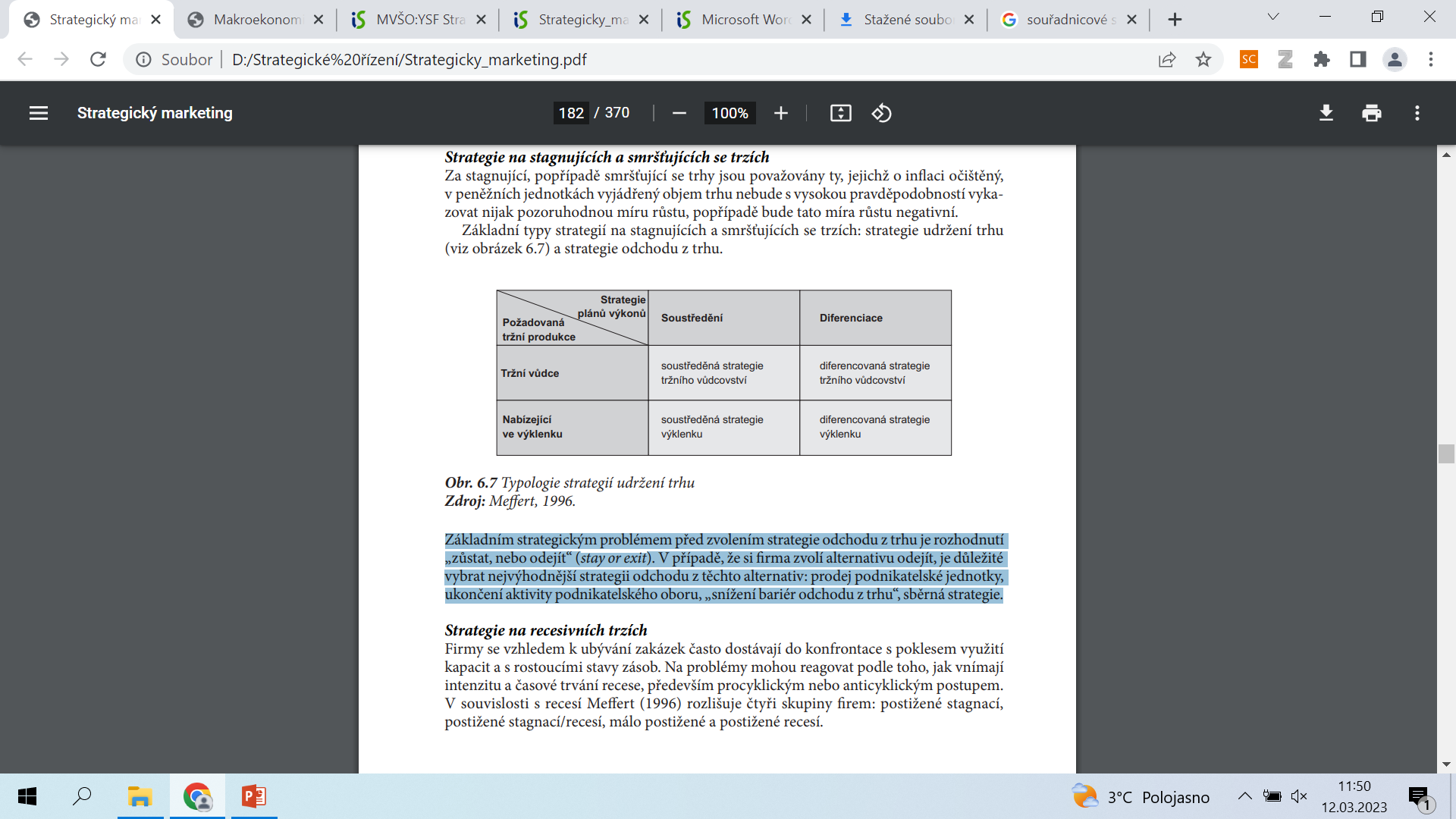 19/25
Formulování strategií
Strategie na globálních trzích 
Firmy pečlivě hodnotí globalizační síly s ohledem na vlastní globální strategie, zvažují, jak uvedou do života globální marketing, jak takovou strategii organizačně zajistí a personálně, technicky i finančně provedou. 
Hlavní globalizační síly vystupují v podobě „pull“ globalizace a „push“ globalizace.
20/25
Formulování strategií
K nim se řadí třetí síla, globalizace konkurenční soutěže (Celer, 2005): 
„Pull“ globalizace, respektive globalizace trhu, se projevuje rostoucí homogenizací potřeb a zvyšujícím se počtem poptávajících i zprostředkovatelů. 
„Push“ globalizace, respektive globalizace branží, se týká nabídky a tvoří ji globalizace oborů a konkurence. 
Globalizace oborů je ve vztahu k nabídce významným prostředkem homogenizace trhu. 
Projevuje se snižováním nákladů; například vysoké náklady na výzkum a vývoj se umořují masovým prodejem na globálním trhu.
21/25
Formulování strategií
Globalizace konkurenční soutěže.
Mezinárodní strategii uplatňují firmy s omezenou schopností přizpůsobit se specifickým národním zvláštnostem. 
Multinárodní strategii uplatňují firmy, které hodlají uspět na více národních trzích a mají dostatečný rozhodovací prostor k tomu, aby strategie přizpůsobily zvláštnostem a požadavkům konkrétních zahraničních trhů. 
Globální strategii uplatňují firmy, které integrují všechny podnikové aktivity do jednoho komplexního systému a neberou zřetel na specifika národních trhů. 
Smíšenou strategii uplatňují firmy, které potřebují pružně reagovat na konfliktní situace – např. tzv. blokace trhů.
22/25
Formulování strategií
Výhody strategií globalizace: 
zvýšený užitek pro zákazníky a s ním i zvýšený tržní účinek; 
zvýšená účinnost marketingových činností zásluhou jednotného vystupování na trhu; 
interní účinky – know-how, standardizace postupů včetně manažerských, rozdělení rizik do více oblastí.
Typy globalizačních strategií:
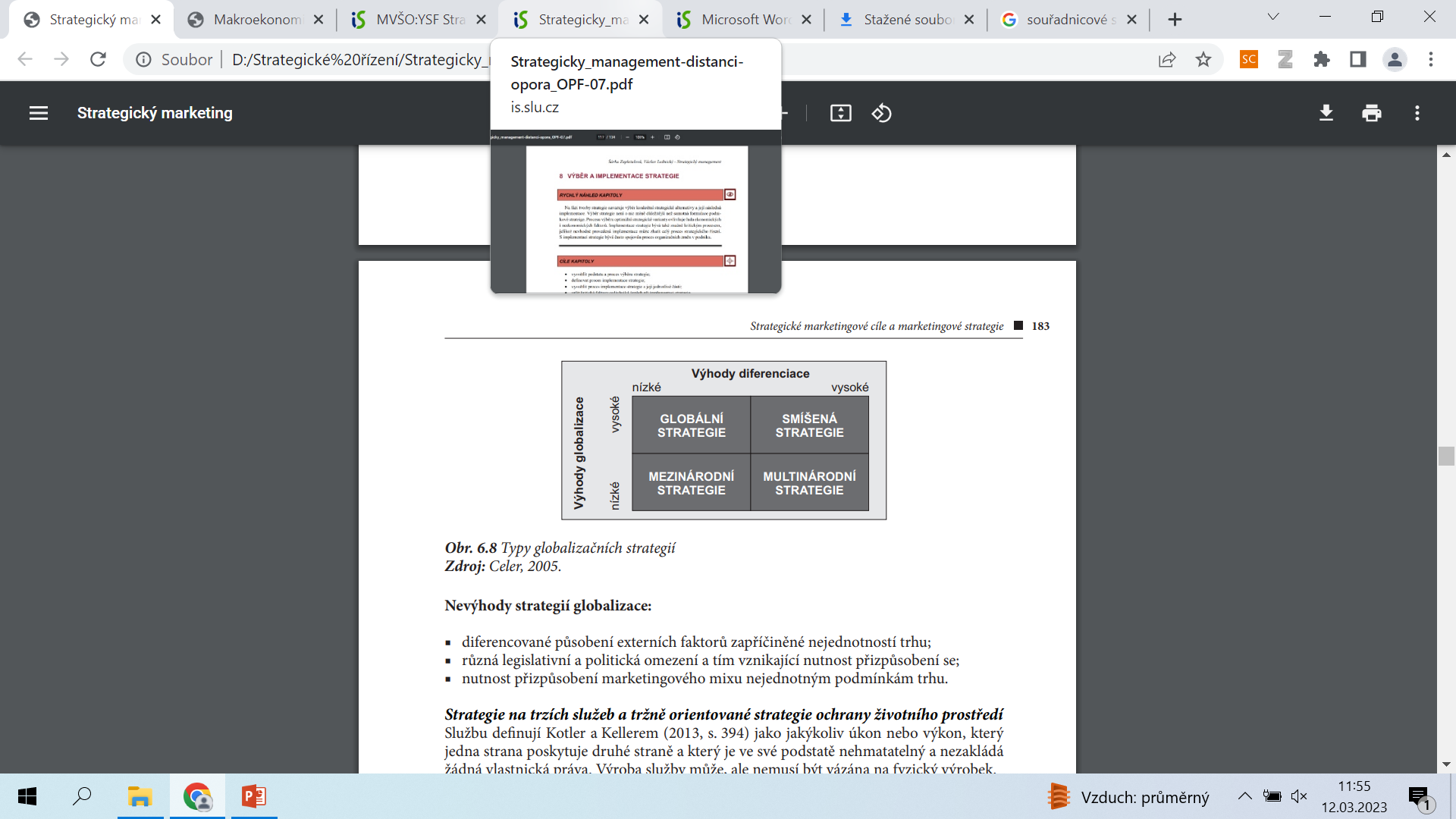 23/25
Formulování strategií
Nevýhody strategií globalizace: 
diferencované působení externích faktorů zapříčiněné nejednotností trhu; 
různá legislativní a politická omezení a tím vznikající nutnost přizpůsobení se; 
nutnost přizpůsobení marketingového mixu nejednotným podmínkám trhu.
24/25
DĚKUJI ZA POZORNOST